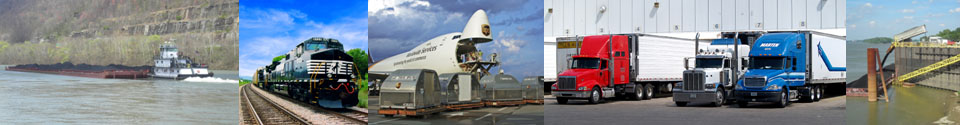 Kentucky Freight Roundtable July 17, 2019-Draft Agenda
9:00am	Welcome (5 Minutes)
9:05 am	Freight Industry Roundtable (1 hour 15 minutes)
Manufacturing (10 minutes)
Logistics (10 minutes)
Agriculture (10 minutes)
Roundtable Discussion of Freight Issues (45 minutes)
10:20am	Break (10 minutes)
10:30am	Freight Mode Roundtable (1 hour 15 minutes)
Trucking (10 minutes)
Rail (10 minutes)
Water (10 minutes)
Air (10 minutes)
Roundtable Discussion of Freight Issues (35 minutes)
11:45am	KYTC Closing Comments (15 minutes)
12:00pm 	Lunch
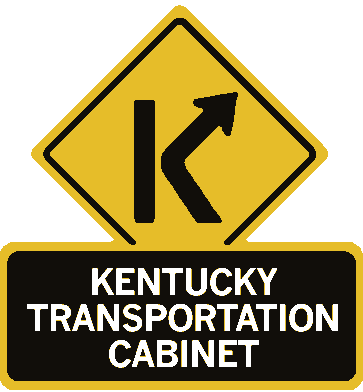 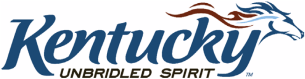